Профилактика коронавирусной инфекции
Подготовила : врач-педиатр
Арышева Е.С.
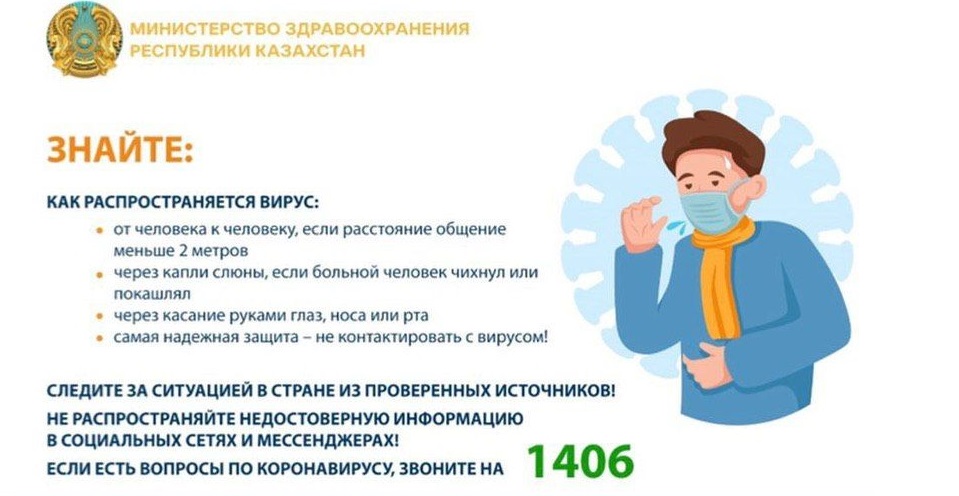 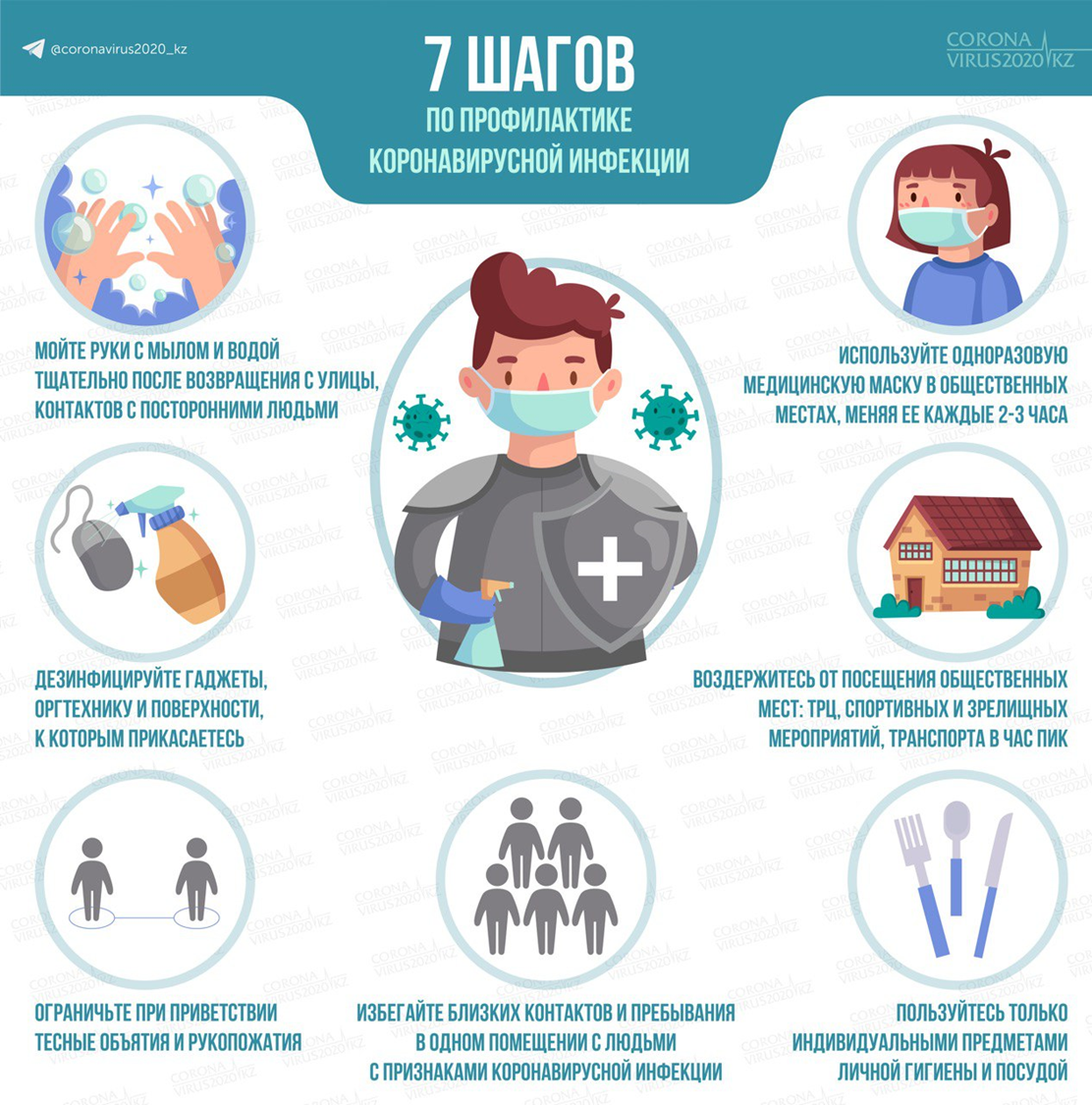 Болезнь легче предупредить, чем лечить!
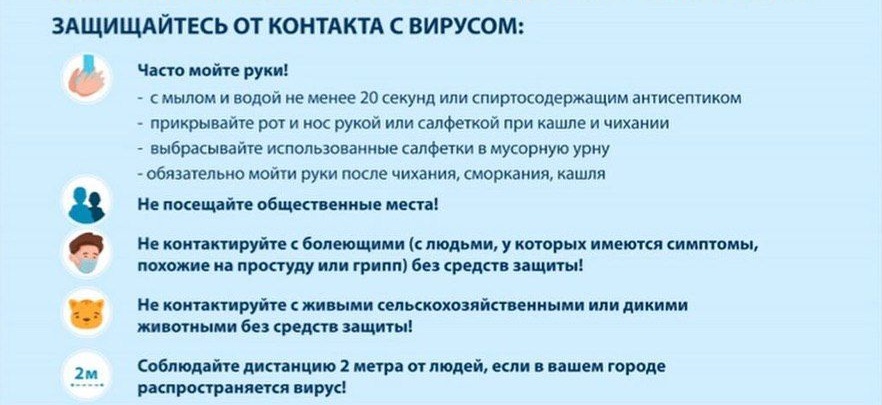 Универсальные меры предосторожности
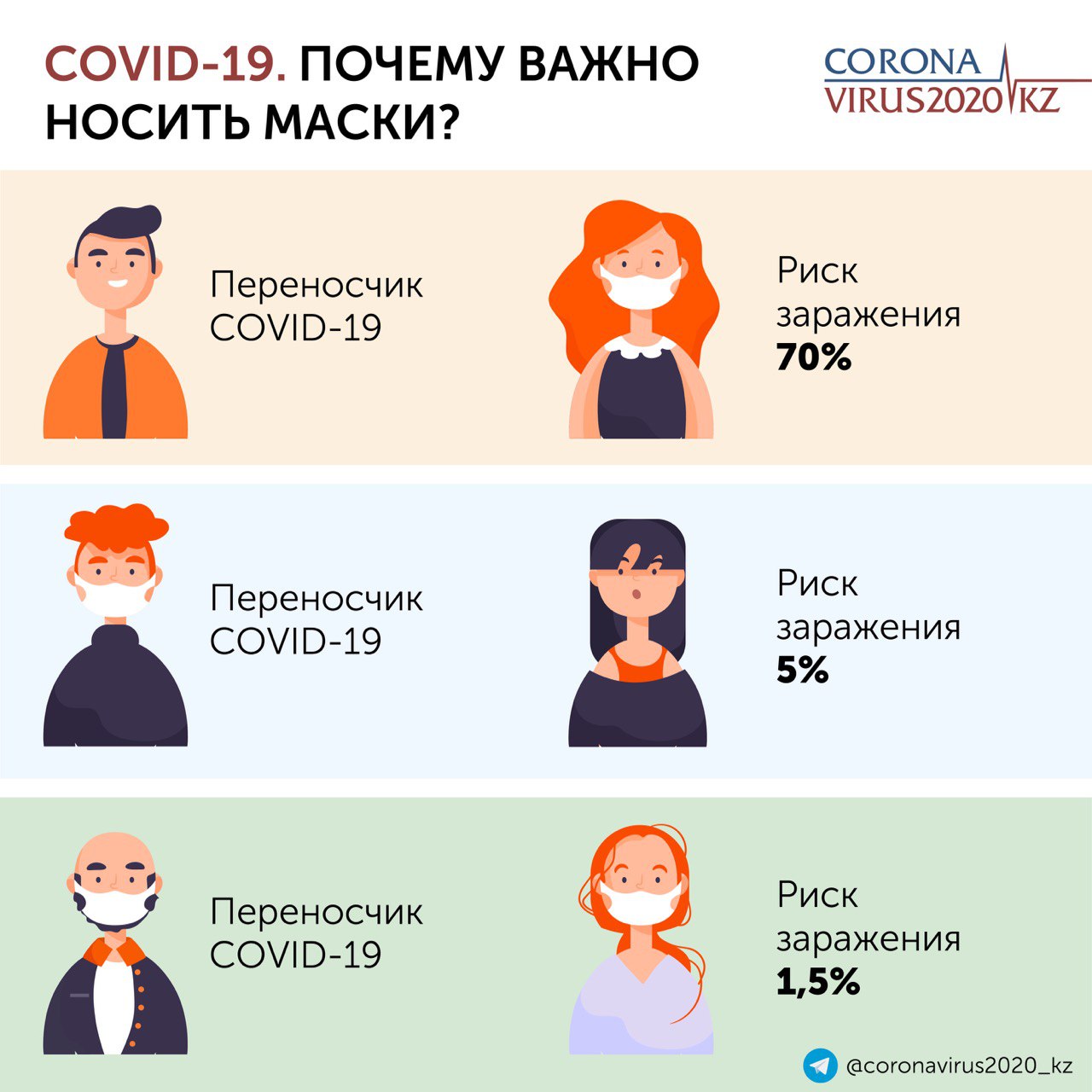 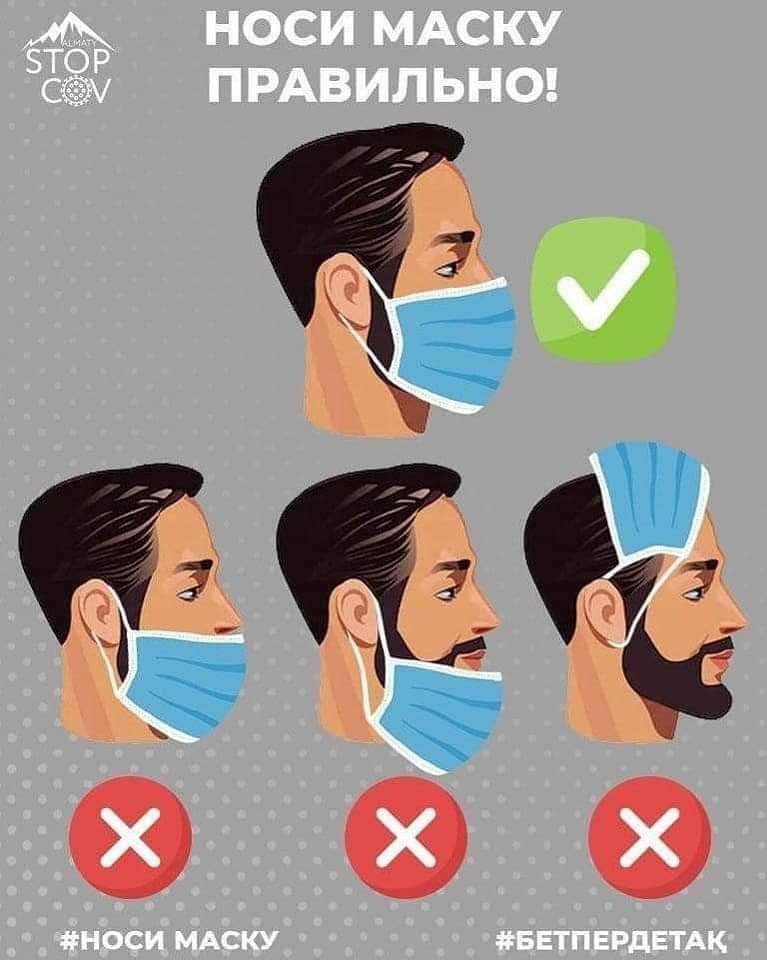 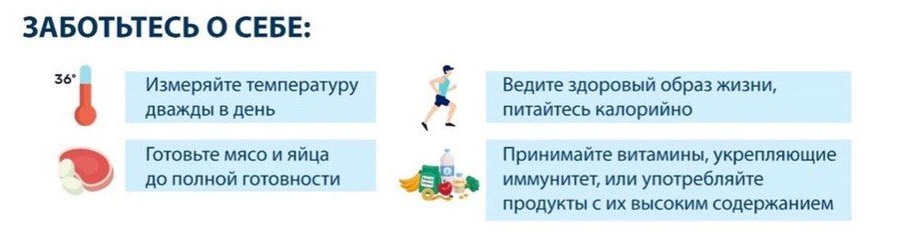 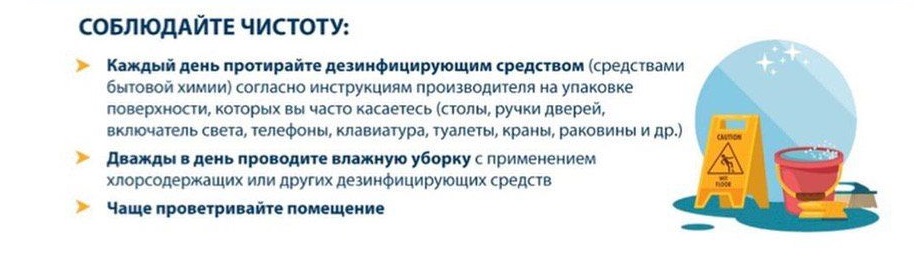 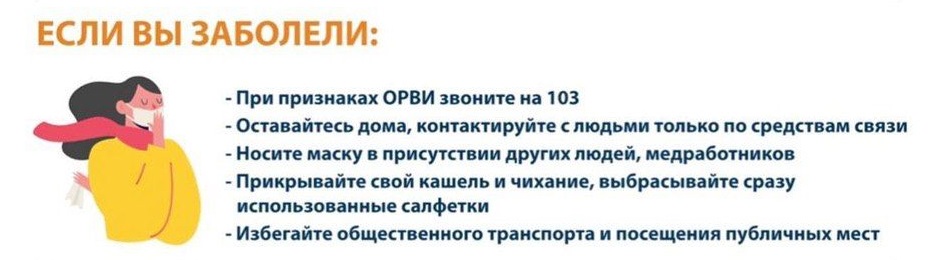 Берегите себя и своих близких!
Спасибо за внимание!